Chapter 2 – Free Fall
Conceptual Physics
Types of Linear Motion
Horizontal Linear Motion.
Vertical Linear Motion
Movement along the X-Axis

Examples.
Driving a car.
Flying a plane.
Skateboarding.
Etc.
Movement along the Y-Axis

Examples.
Sky Diving.
Bungee Jumping.
Cliff Diving.
Etc.
Types of Linear Motion
Horizontal Linear Motion.
Vertical Linear Motion
Vertical Linear Motion
Vertical Linear Motion = “Free Fall”.

Free Fall = Any object falling without being 			    affected by AIR RESISTANCE.

Q:  When falling, what pulls you to the ground?

A:  GRAVITY!
Gravity.
A force that attracts ALL OBJECTS toward the Earth.

Free falling objects are affected ONLY BY gravity.

Gravity = g = 10 m/s2
Free Fall SPEED.
How fast an object is falling…


v = gt
v = speed (meters/second).
g = 10 m/s2
t = time (seconds).
Practice Practice Practice.
Q:  What would the speedometer reading on a falling rock be 4.5 seconds after it drops from rest?  8 seconds?  15 seconds?

			A:  v = gt
				v = (10 m/s2) (4.5 s) = 45 m/s
				v = (10 m/s2) (8 s) = 80 m/s
				v = (10 m/s2) (15 s) = 150 m/s
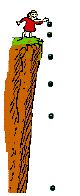 Free Fall DISTANCE
How far an object has fallen…

d = 5t2
d = Distance (meters)
t = Time (seconds)
Practice Practice Practice.
Q:  How far will a rock fall off a cliff after 2 seconds of free fall?  4 seconds?  7 seconds?

			A:  d = 5t2
				d = (5) (22) = 20 m
				d= (5) (42) = 80 m
				d = (5) (72) = 245 m
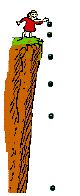 Chapter 2 RECAP
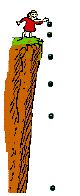 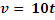 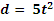 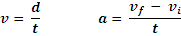